Elastinen
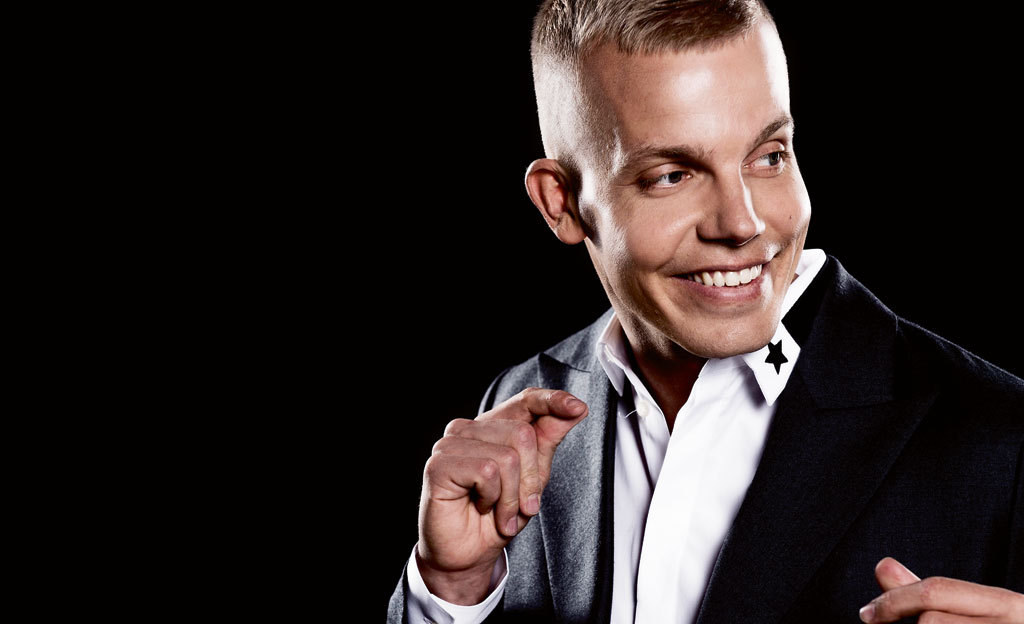 Syntynyt 18. huhtikuuta 1981.
Levy-yhtiö Rähinä Records.
Oikea nimi : Kimmo Ilpo Juhani Laiho._________________________________________________
Was born 18 April in  1981.
Record company Rähinä records.
Real name: Kimmo Ilpo Juhani Laiho.
By: Joni and Joona, 5th class, Muuruvesi School, Finland
Taiteilija nimet: Killa Ela [2005]: Elastinen [1997]
Pääartikelit: Elaksis kivi, Anna soida, E.l.a, Joka päivä koko päivä, Iso kuva, Elastinen feat. 
Tyyli laji rap-pop. 
Laulukielet: suomi ja englanti.Syksyllä 2013 Elastinen tuomaroi The voice kidsiä.___________________________________________________
Artist names : Killa Ela (2005), Elastinen (1997)
Singing languages : Finnish, English.
Style: rap-pop.
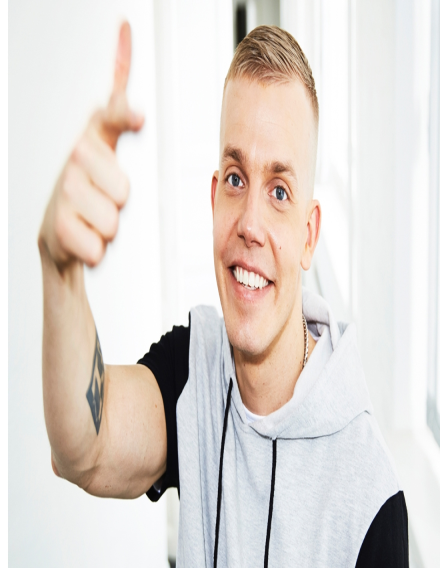 Kotoisin Helsingistä.
Tuottanut monelle musiikkia esimerkiksi Kapasiteettiyksikölle, Ilelle ja Asalle.
Elastinen kävi ahkerasti kitaratunneilla. 
Yhtyeet: Fintelligens ja Profeetat__________________________________________________________________
He comes From Helsinki.
Band: Fintelligens and Profeetat.